١
١٥
١
١
١
٩
١
١
٨
٦
+ س
× ١٣
-
٧
٣
يتبع
٤
٧
١٢
٣
١٠
١٠
٢
٣
١٢
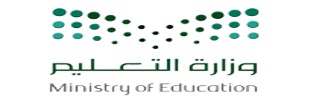 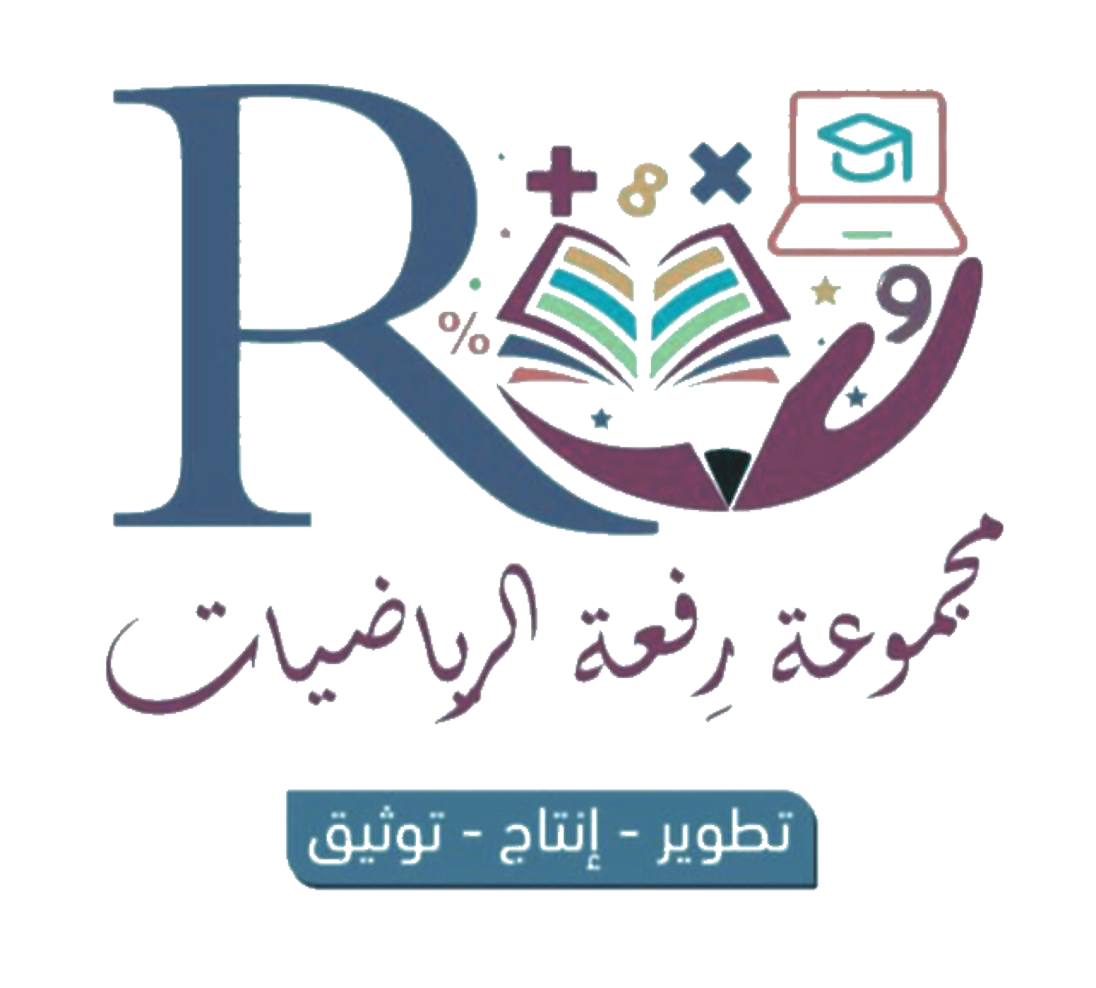 ٥
٥
٤
٤
٢
÷
يتبع
١٠
١٠
١
١٠
٣
٣
٣
١٦
١
٤
١
٣
٩ م
١
٤
٤٠
١
١
١
١
١
٨ م
٣
،
،
٣
٤
٨
٣
٥
٤
٦
٥
٣
٥
٣٥
٢
٣
٢
تمت الأسئلة مع تمنياتي لكم بالتوفيق